Suomen työeläkejärjestelmä – positiivinen poikkeus Euroopassa ;)
Suvi-Anne Siimes, Työeläkevakuuttajat TELA ry
TA2 Suomen talouselämän ja maailmantalouden esittely/Helsingin yliopisto
Sidonnaisuudet
Toimitusjohtaja, Työeläkevakuuttajat TELA ry
Taustalla muutakin edunvalvontakokemusta

Poliittinen tausta 1990-luvulta ja vuosilta 2000-2007,
mm. ministerinä eläkeuudistuksen 2005 valmistelun aikana.
2
Käsiteltävät teemat
Suomen työeläkejärjestelmän perusperiaatteet
merkitys yksilön ja työvoiman liikkuvuuden kannalta
työeläkkeiden rahoitus ja osittaisen rahastoinnin idea
pari sanaa työeläkevakuuttajien sijoitustoiminnasta
onko EU ongelma?
22.5.2012
3
www.tela.fi/elakejarjestelma
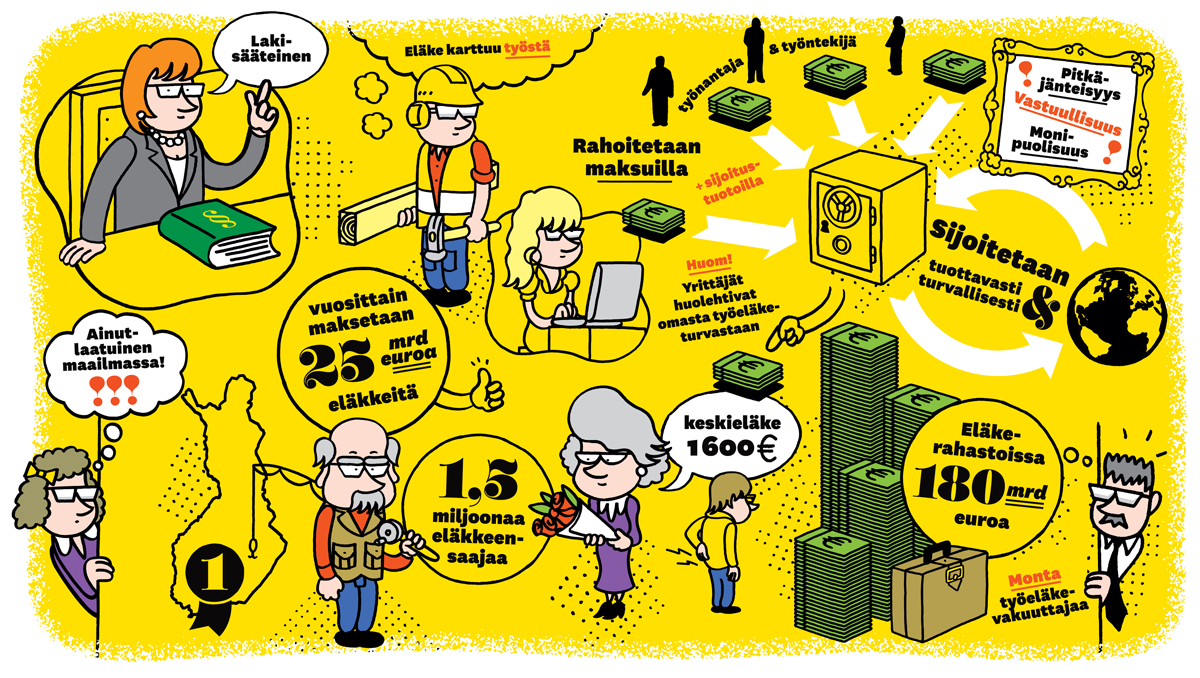 4
Suomen työeläkejärjestelmän asema EU:ssa
22.5.2012
5
Suomen eläkejärjestelmän pääpiirteet
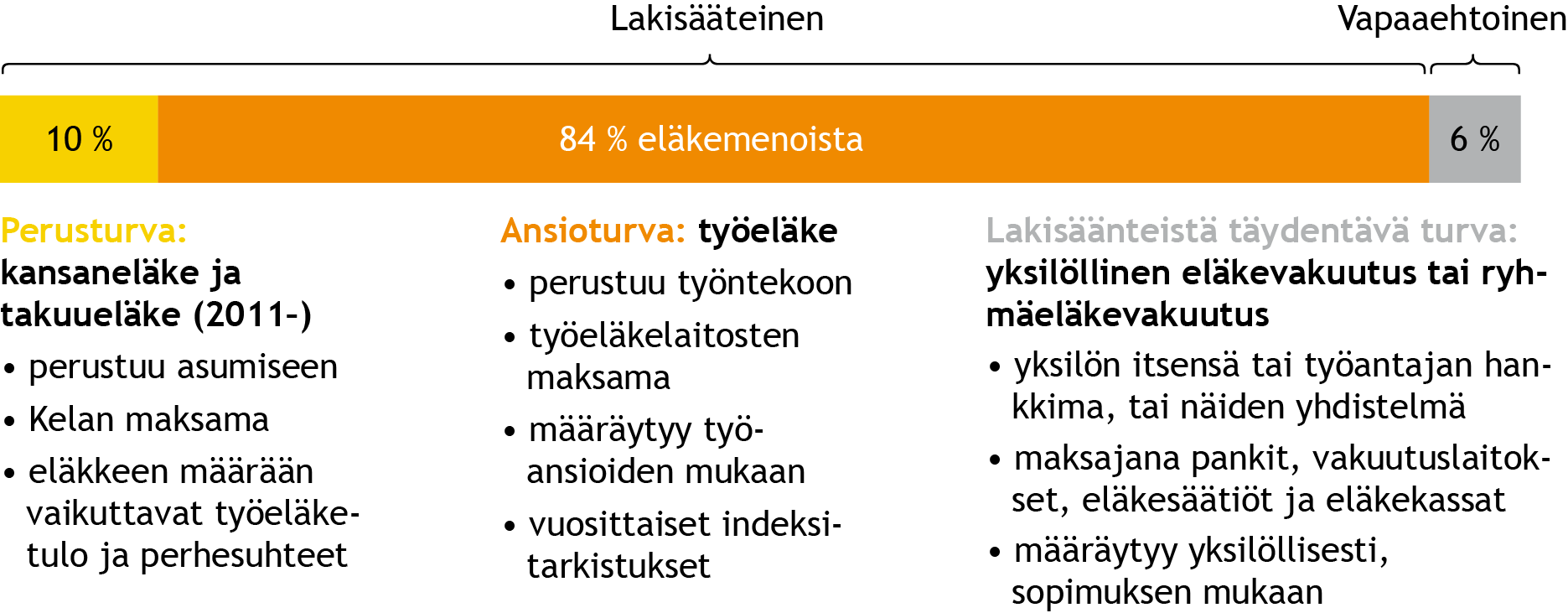 6
Kokonaiseläke 2015
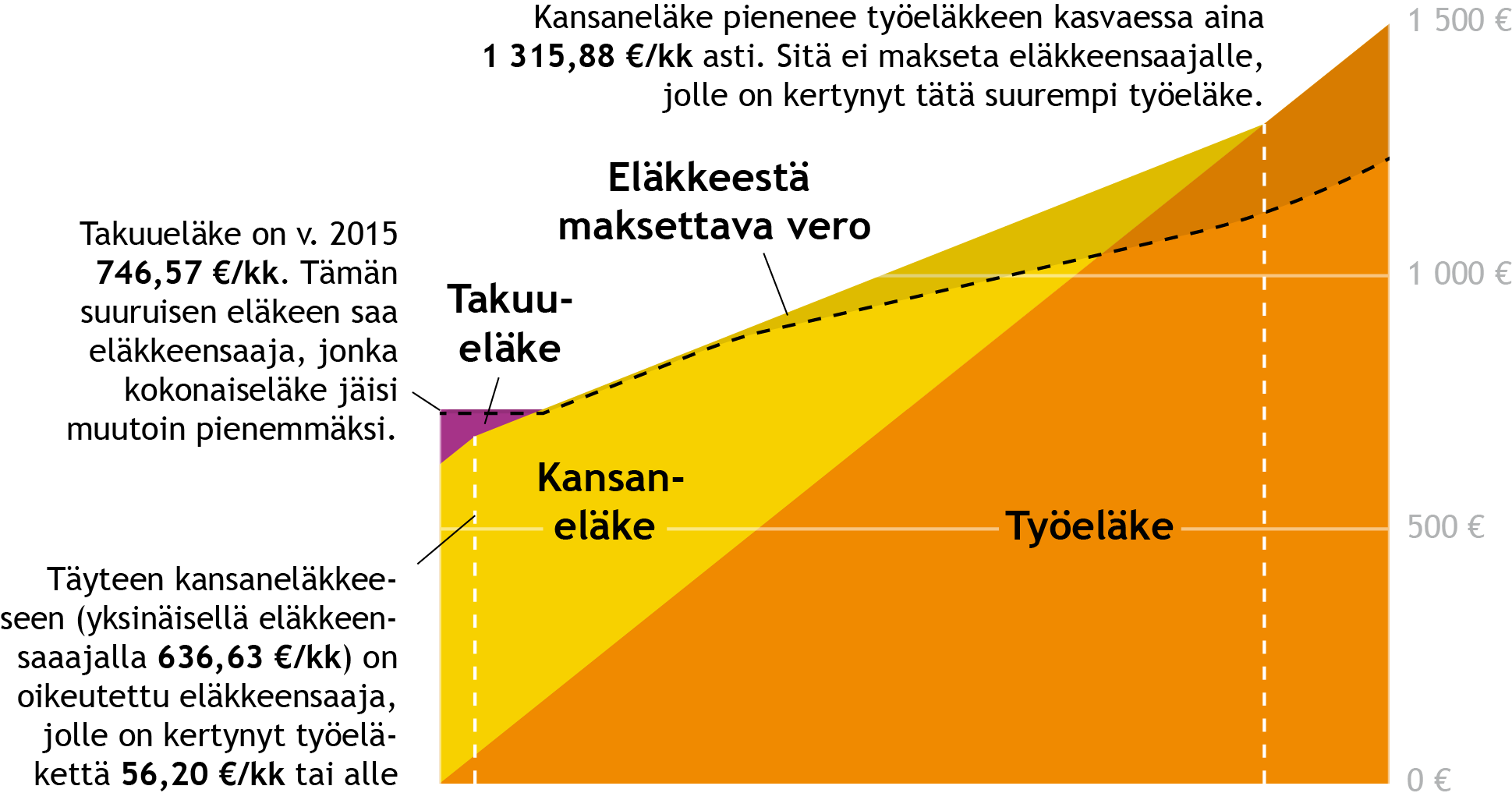 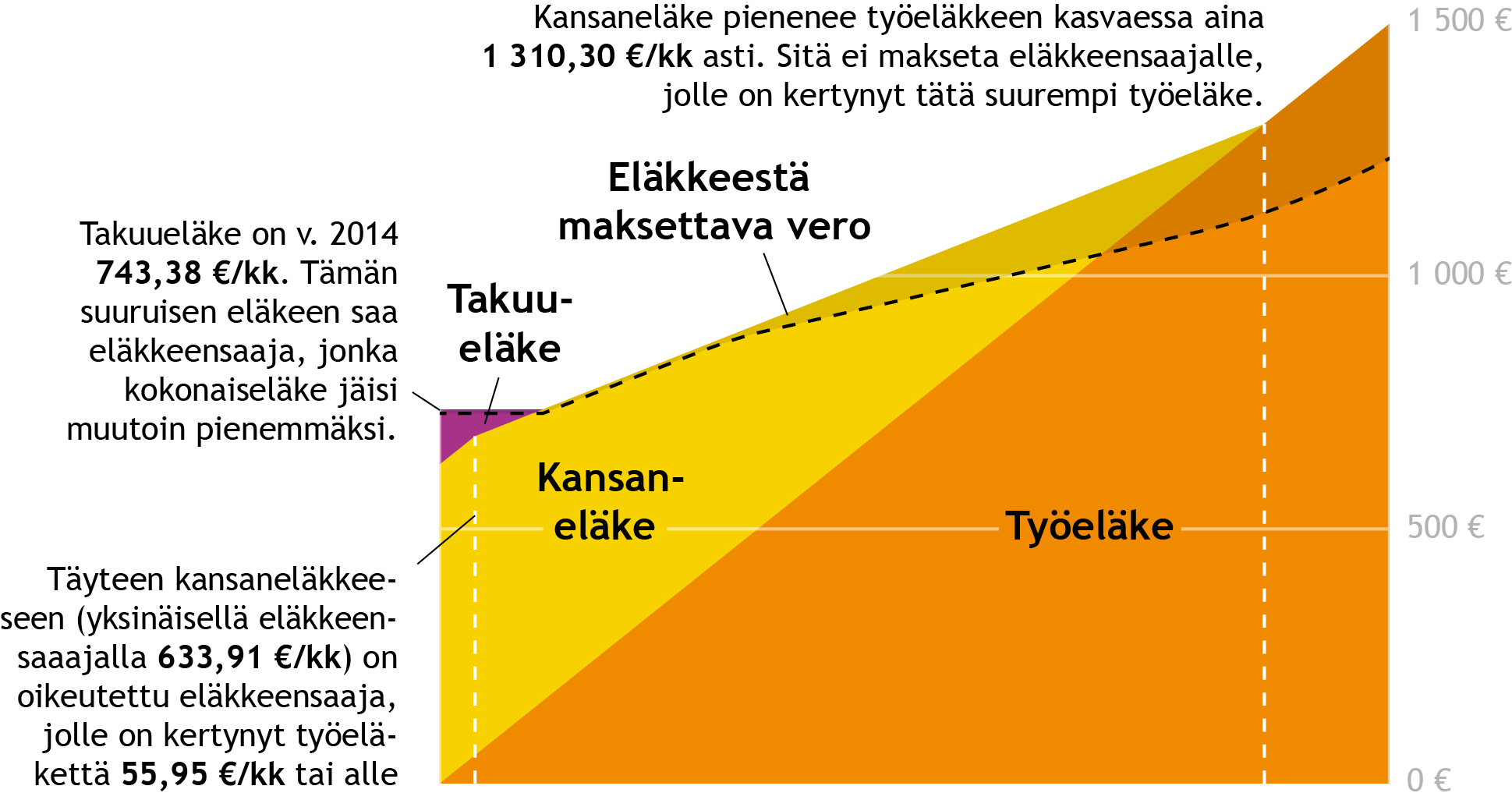 1.1.2015
ETK:n katsauksia: Juha Knuuti & Suvi Ritola, Kela
7
Lakisääteinen työeläke

kertyy omien ansioiden mukaan koko työuran ajalta.
kertymä ei katoa, vaikka vaihtaisi työpaikkaa välillä.
myös eräät palkattomat jaksot kartuttavat eläkettä.

Näin ei suinkaan ole kaikkialla maailmassa.
20.10.2013
8
Omien ansioiden mukaan kertynyt eläke

on omaisuuden suojan piirissä.
maksetaan luvatun suuruisena.
myönnetyn eläkkeen ostovoima turvataan indeksitarkistuksilla.
eläkettä maksetaan kuolinpäivään asti.

Tämä onnistuu, koska riskejä kannetaan yhdessä.
20.10.2013
9
Järjestelmämme on osittain rahastoiva
pääosa tänään maksettavista työeläkemaksuista käytetään jo maksussa olevien eläkkeiden rahoittamiseen.
vain noin neljännes ohjautuu rahastoon.

Sen takia Suomessa tarvitaan
työeläkelaitosten yhteistoimintaa ja yhteisvastuuta.
riittäviä sijoitustuottoja.
parempaa työkykyä ja pidempiä työuria.
sukupolvien välistä luottamusta.
20.10.2013
10
Kestävän työeläkejärjestelmän osatekijät
20.10.2013
11
Työeläkerahan kiertokulku
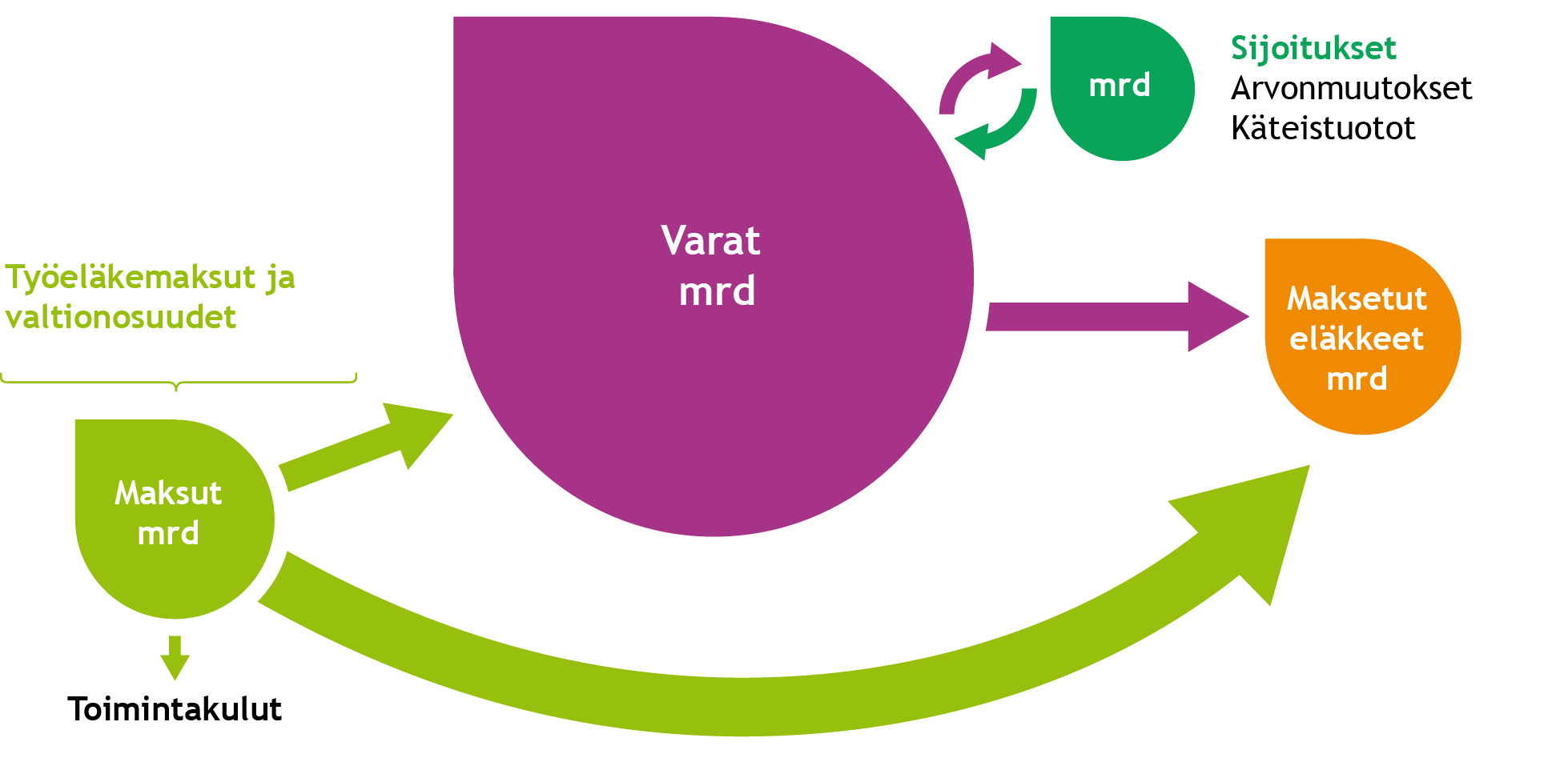 Lähde: Tela, ETK
12
Yksityisalojen työeläkerahan kiertokulku 2014, mrd. euroa
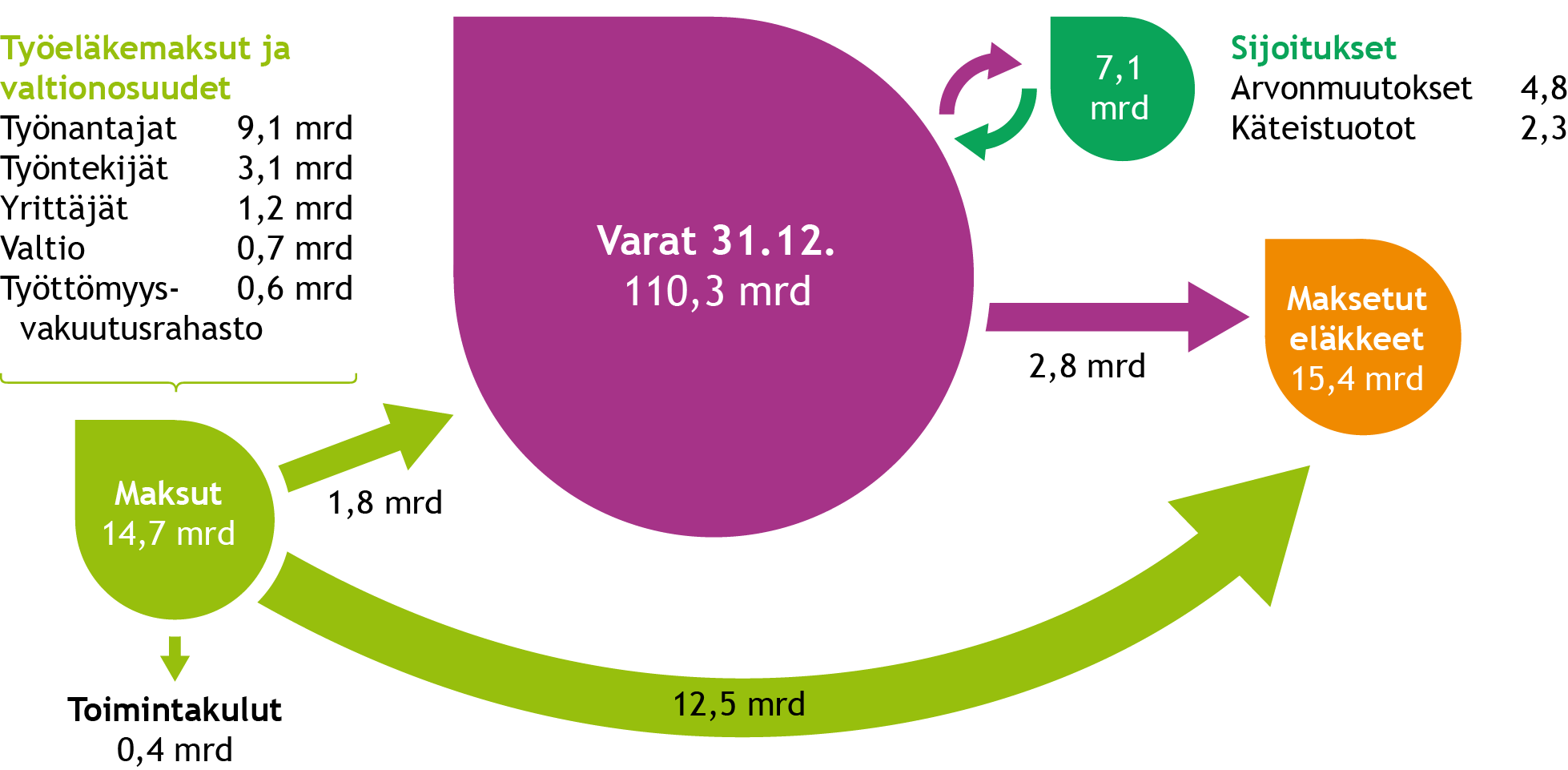 11.5.2015
Lähde: Tela, ETK
13
Julkisten alojen työeläkerahan kiertokulku 2014, mrd. euroa
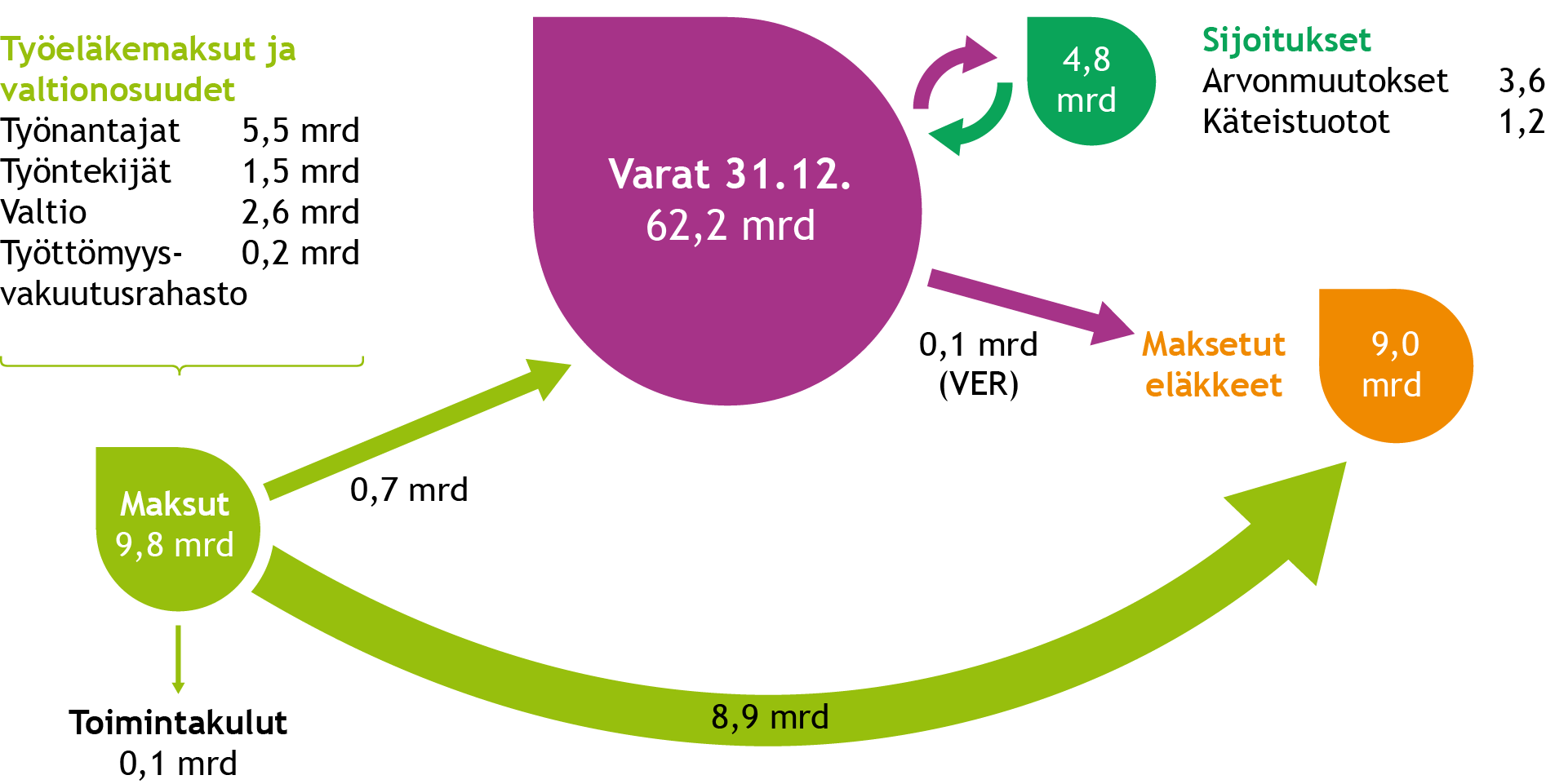 11.5.2015
Lähde: Tela, ETK
14
Muutama luku työeläkesijoittamisesta
Työeläkealan sijoitusvarat yli 170 mrd vuoden 2014 lopussa

Koko toimialan sijoitusten nimellinen keskituotto oli 7,4 % vuonna 2014 (8,0 % vuonna 2013)

Pitkän aikavälin vuotuiset reaalituotot keskimäärin
1997 – 2014 (18 v):	 4,2 %
2005 – 2014 (10 v):	 3,6 %
2010 – 2014 (5 v): 	 4,5 %
2.12.2015
15
Lähde: Tela
16
Yksityisalojen työeläkesijoituksille kertynyt reaalituotto 1997–2014, % sitoutuneesta pääomasta
Tuotot ovat kestävällä tolalla
13.4.2015
Lähde: Tela
17
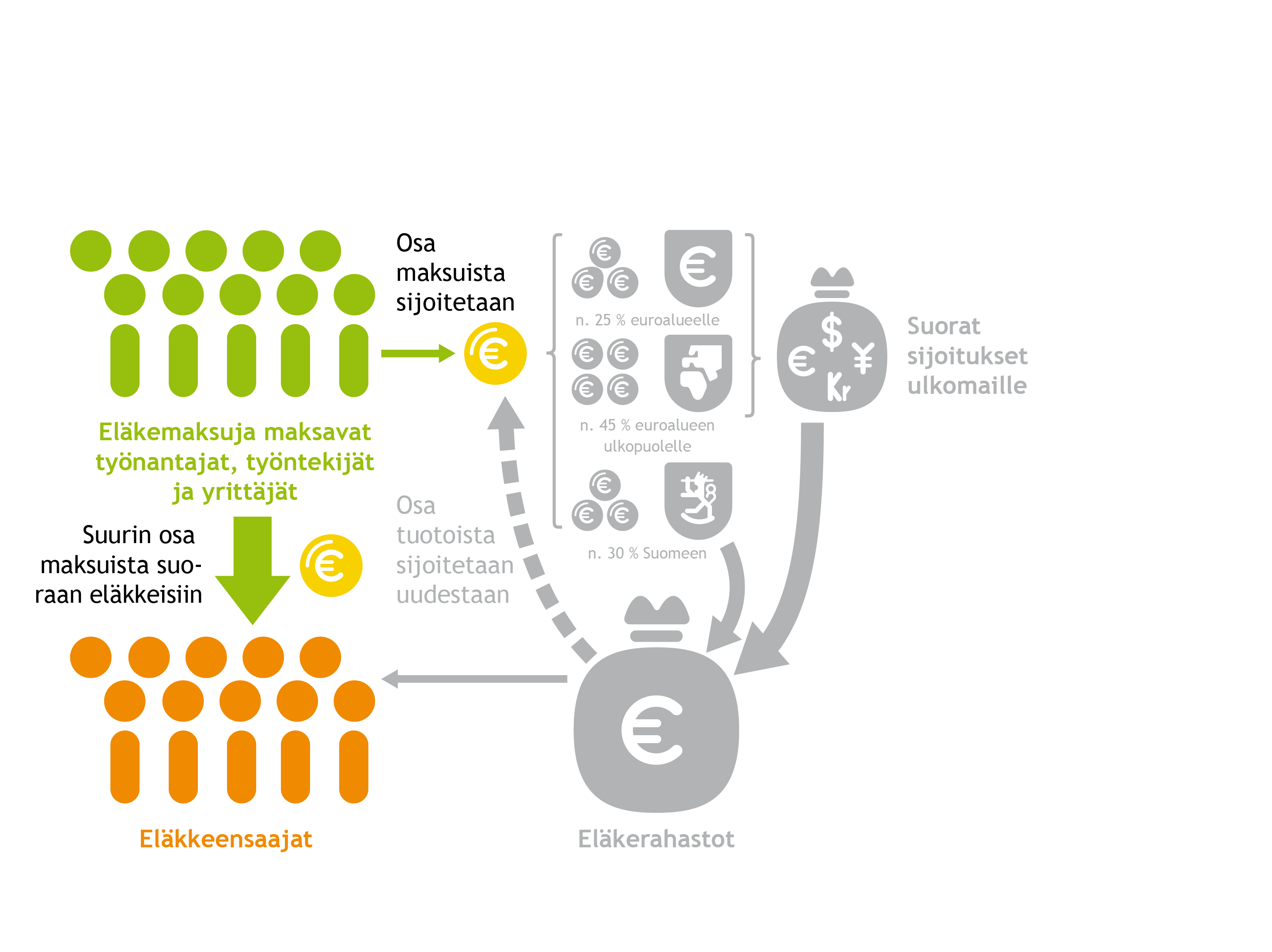 Työeläkerahojen kiertokulku 1
12.5.2014
Lähde: Tela
18
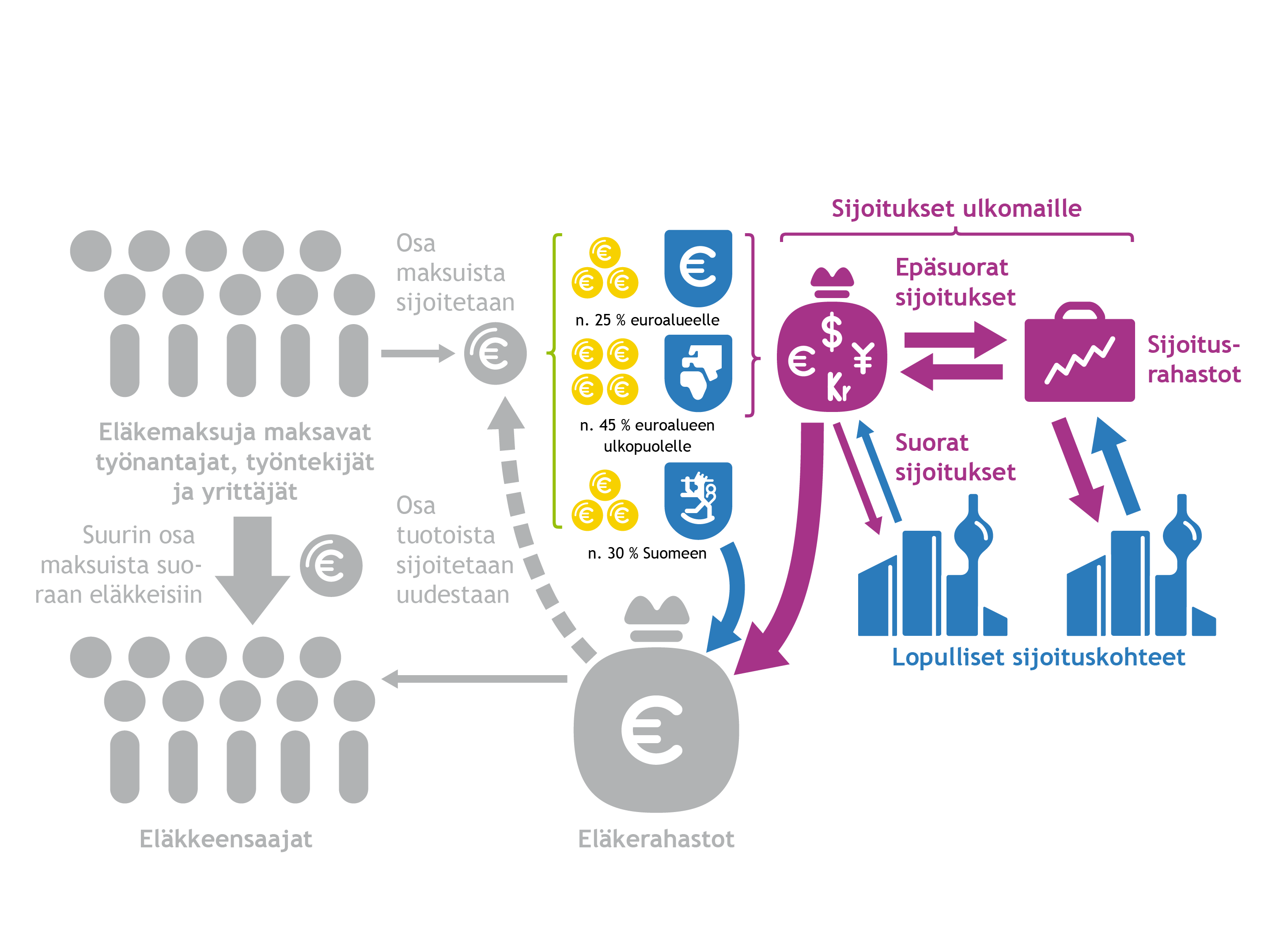 Työeläkerahojen kiertokulku 2
12.5.2014
Lähde: Tela
19
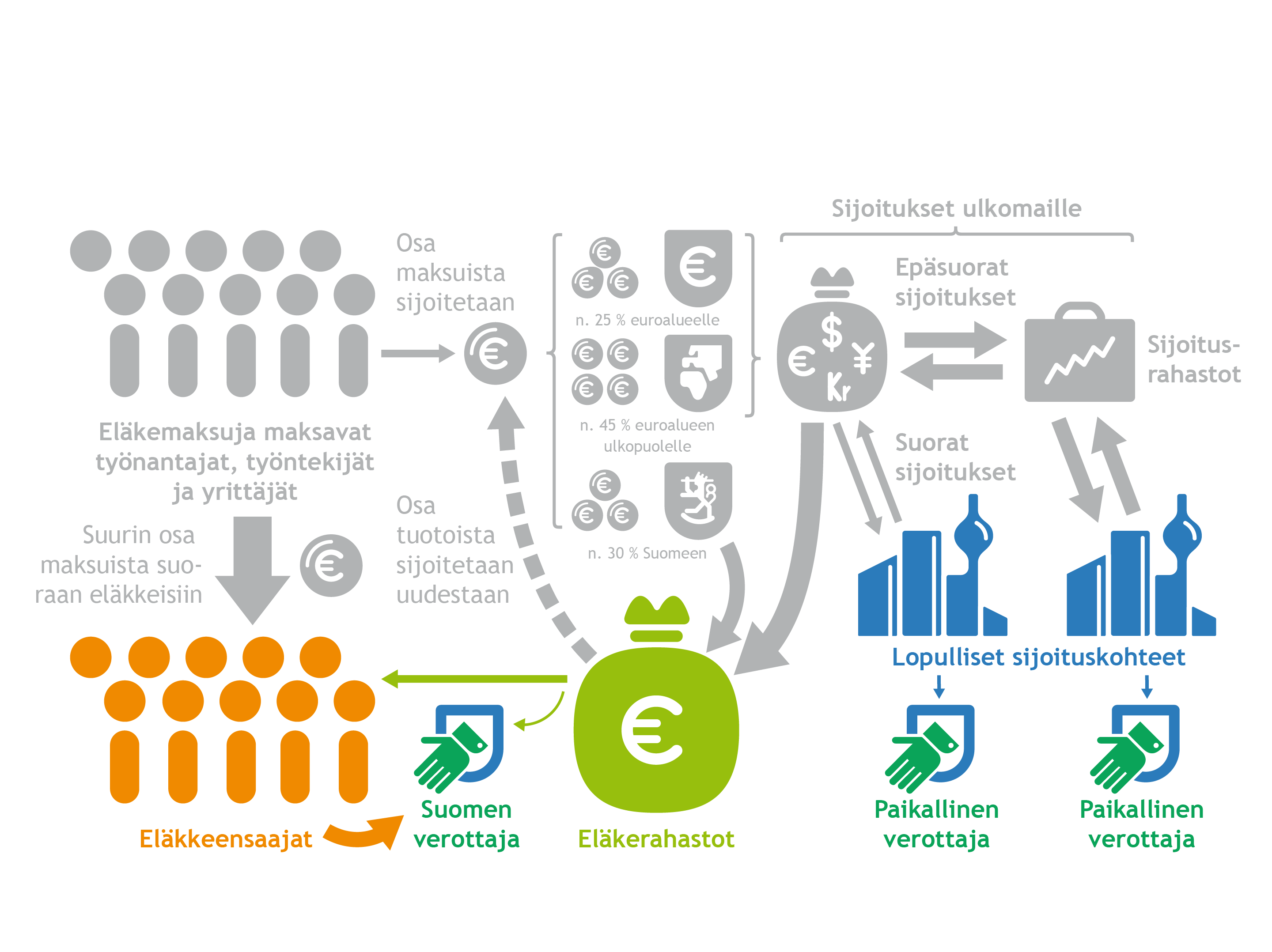 Työeläkerahojen kiertokulku 3
12.5.2014
Lähde: Tela
20
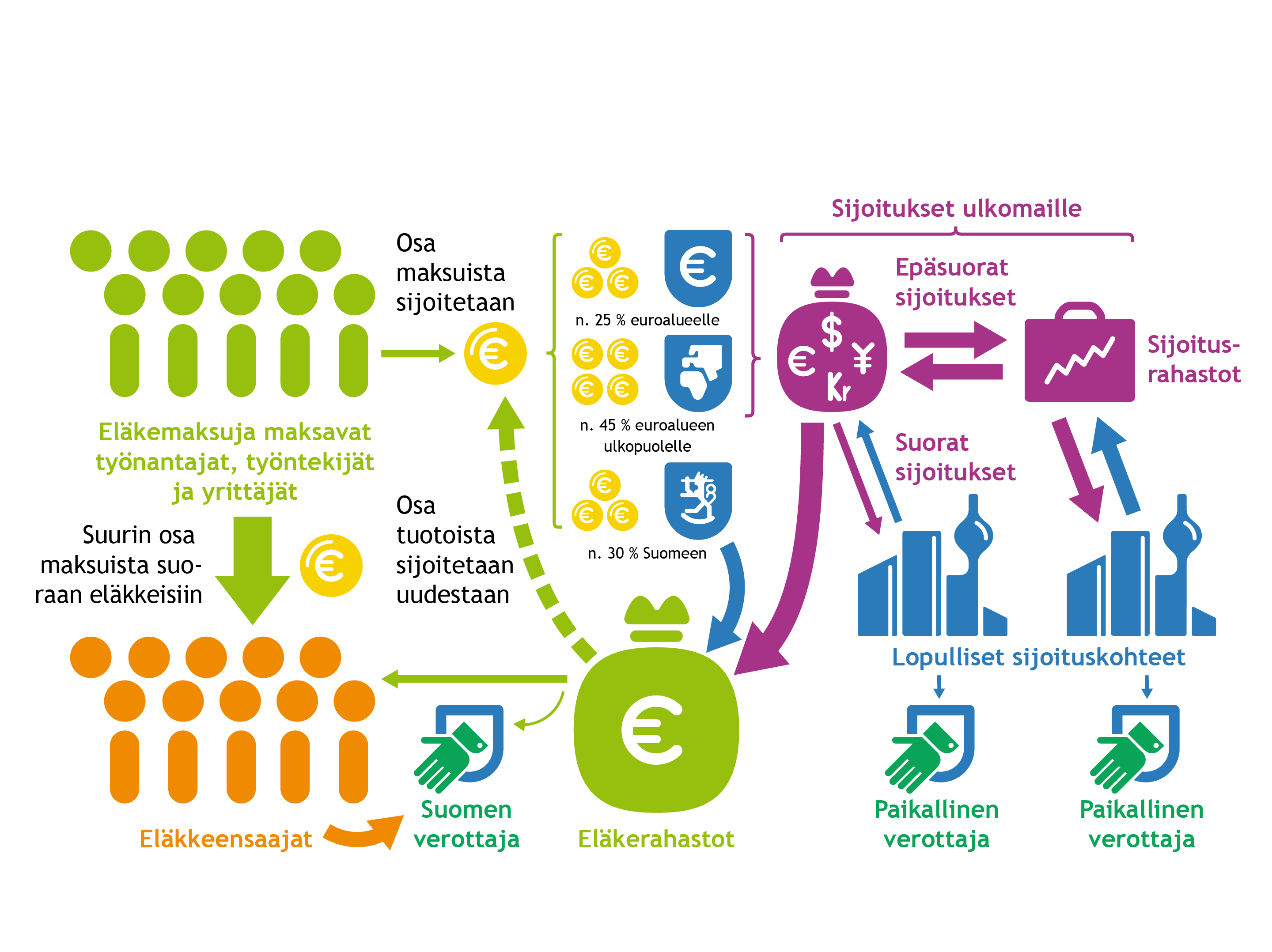 Työeläkerahojen kiertokulku 4
12.5.2014
Lähde: Tela
21
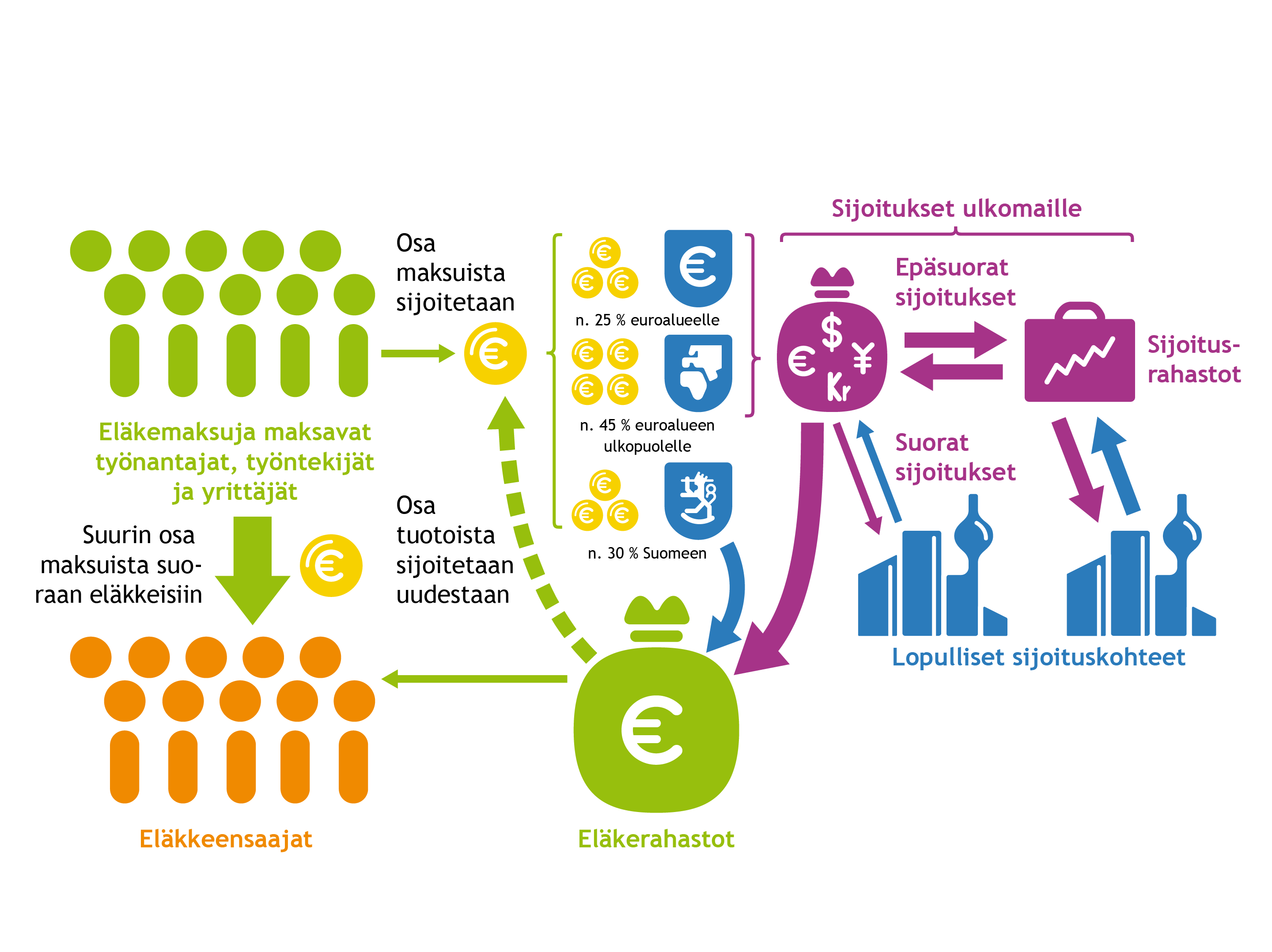 Työeläkerahojen kiertokulku
12.5.2014
Lähde: Tela
22
Eläkerahoitus ja eläkevarat 2015, arvioita
TyEL-vakuutusmaksuista rahastoon 2,3 mrd euroa
Sijoitustoiminnasta TyEL-eläkkeiden rahoitukseen 3,5 mrd euroa
…eli nettomääräisesti sijoitustoiminnasta rahoitusta 1,2 mrd euroa
Ilman rahastointia TyEL-maksuna pitäisi kerätä 1,2 mrd enemmän (maksu olisi n. 26,5 %, nyt 24 %).
Julkisilla aloilla kuntaeläkkeissä (KuEL) maksuista säästetään vielä 0,4 – 0,5 mrd, valtion eläkkeisiin (VaEL) taas otetaan Valtion Eläkerahastosta 0,5 - 0,6 mrd.
!
13.4.2015
23
Sijoitustoiminnalla rahoitettavat TyEL-eläkkeet 2013 – 2060 eläkesopimus huomioon otettuna, mrd. euroa
* Luvut 2014 vuoden tasossa
Vrt. 2013 syntyneen elinvaiheisiin!
13.4.2015
Lähde: Eläketurvakeskus, Tela
24
Eläkemenot ja vakuutusmaksutulot TyEL:n mukaan 2014 – 2080 eläkesopimus huomioon otettuna, prosentteina suhteessa palkkasummaan
Erotus katetaan sijoitusten tuotoilla
13.4.2015
Lähde: Eläketurvakeskus
25
Työmarkkinajärjestöt päättävät työeläkkeistä.

työeläkkeet rahoitetaan työnantajilta ja työntekijöiltä perittävillä maksuilla.
työeläkemaksut ovat osa työvoiman käytön kustannusta.
työeläke on myöhennettyä palkkaa (=osa kunkin meistä ansiota).

Kyse ei siis ole verovaroista ja niiden käytöstä! Asian on hyvä olla näin myös jatkossa.
20.10.2013
26
Onko EU ongelma?
Ei välttämättä, sillä

suomalainen työeläke on lakisääteinen sosiaaliturvaeläke
EU ei saa päättää kansallisesta sosiaaliturvasta
työeläkejärjestelmämme on varsin kestävällä tolalla

EU:n talouskoordinaation syveneminen voi muuttaa tilannetta (eläkkeitä tarkastellaan osana tiukkenevaa talouden ohjausta).
20.10.2013
27
EU:lle tärkeitä asioita eläkkeissä ovat mm.

syrjimättömyys
työvoiman liikkuvuus
julkisen talouden kestävyys
eläkkeiden riittävyys
(markkinaehtoisuus, kilpailukyky)


Näiden kanssa kannattaa olla tarkkana!
20.10.2013
28
Suomen työeläkejärjestelmän asema EU:ssa
22.5.2012
29
Eläkkeitä koskeva päätökset pysyvät omissa käsissä, kun 

työeläkkeiden sosiaaliturvaluonne pidetään vahvana.
huolehditaan työeläkejärjestelmän taloudellisesta kestävyydestä.
edistetään työurien pidentämistä.
tasapainotetaan valtion ja kuntien taloudet ajoissa. 

Vastuullisia päätöksiä tarvitaan siis myös jatkossa.
On myös tärkeää on varmistaa, että valtion ja kuntien talousongelmia ei korjata työeläkevarojen /tulevien eläkkeiden alentamisen avulla.
20.10.2013
30
Eduskunnan valtiovarainvaliokunta talouskurisopimuksesta VaVM 38/2012
”Työeläkerahastot

Valiokunta kiinnittää huomiota siihen, että Suomen kohtuullisen hyviin tunnuslukuihin vaikuttaa osaltaan se, että monista muista maista poiketen Suomen julkiseen talouteen luetaan myös työeläkesektori. Työeläkerahastojen suuruus on noin 75 prosenttia suhteessa bruttokansantuotteeseen. Ilman niiden vaikutusta Suomen julkisen talouden alijäämä olisi noin 3 prosenttia bruttokansantuotteesta.

Valiokunta toteaa, että työeläkerahastoinnissa mahdollisesti tapahtuvat muutokset vaikuttavat suoraan Suomen rakenteelliseen jäämään. Työeläkesektori on myös korjausmekanismin piirissä, jota kautta siihen voi kohdistua aiempaa suurempia muutospaineita. Valiokunta painottaa kuitenkin, että työeläkejärjestelmän rakennetta ja toteutustapaa koskevat päätökset ovat edelleen Suomen kansallisessa päätösvallassa, eikä tätä lähtökohtaa pidä sopimuksen menettelyiden kautta muuttaa.

Valiokunta korostaa lisäksi, ettei myöskään korjaustoimenpiteitä ole tarkoituksenmukaista kohdistaa vapaasti julkisen sektorin sisällä. Työeläkevarat on tarkoitettu työeläkkeiden rahoitusta varten, jolloin on perusteltua, että työeläkejärjestelmään tehdään julkisen talouden rakenteellista rahoitusasemaa parantavia muutoksia vain silloin, kun tämä on tarpeellista työeläkejärjestelmän kestävyyden kannalta. Samaa periaatetta on syytä soveltaa julkisen sektorin sisällä soveltuvin osin muutoinkin.”
20.10.2013
31
EU:n vaikutus Suomen lakisääteiseen työeläkejärjestelmään
20.10.2013
32
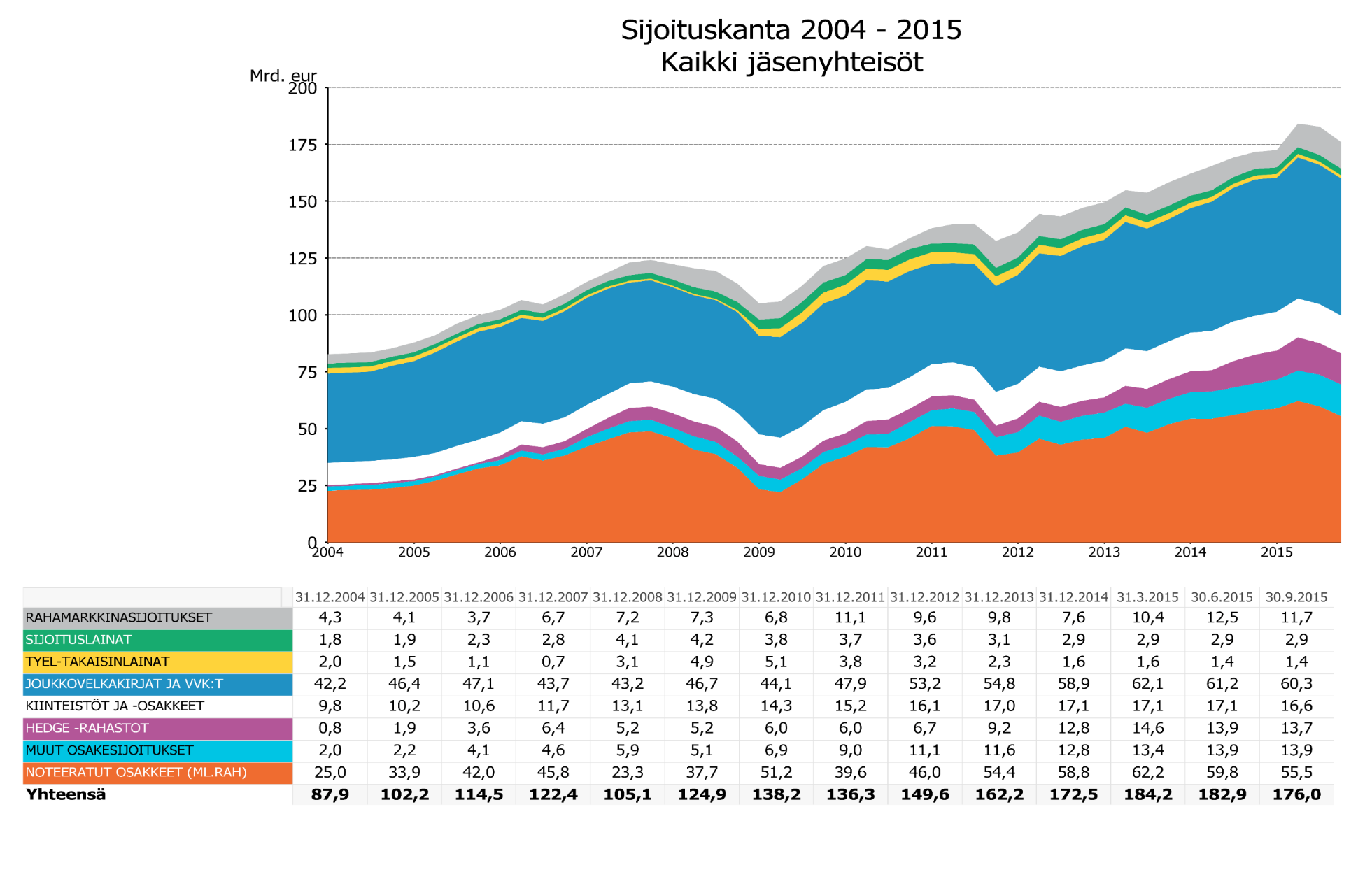 33
Suomen työeläkejärjestelmä ja EU
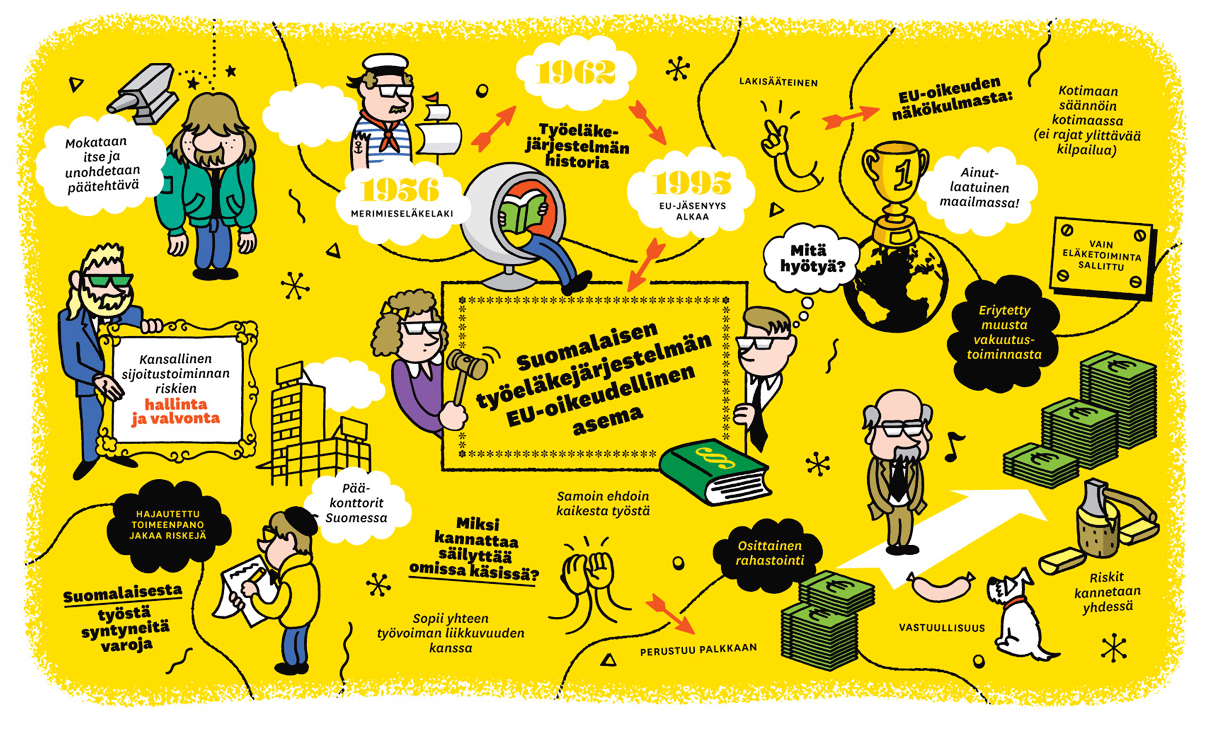 34